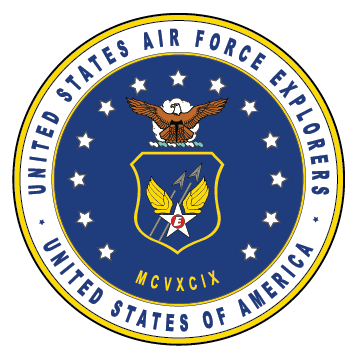 OFFICER CANDIDATE SCHOOL
AIR FORCE OFFICERSHIP-I
LEADERSHIP-I  (Part 2)
Reference:   Air Force Officers Guide Manual (AFOG)
September, 2007
1
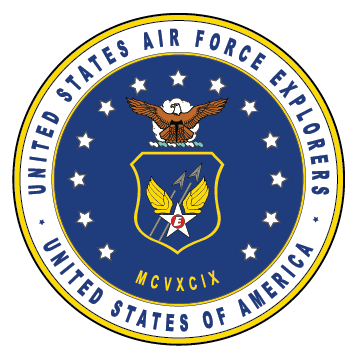 LEADERSHIP-I (Part 2)
COURSE TOPICS
3. LEADERSHIP PRINCIPLES 
 4. LEADERSHIP PREPARATION /  
         QUALITY AIR FORCE
September, 2007
2
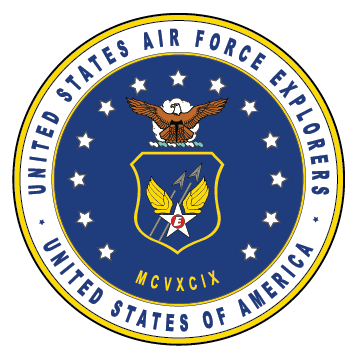 LEADERSHIP-I
3. LEADERSHIP PRINCIPLES
September, 2007
3
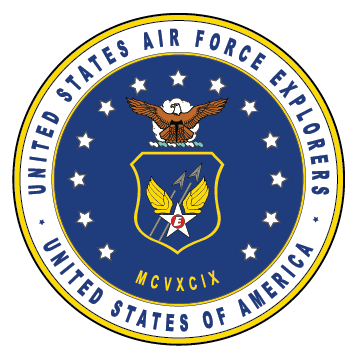 LEADERSHIP-I3. LEADERSHIP PRINCIPLES
REGARDING LEADERSHIP PRINCIPLES:
 Leadership principles are guidelines that have been tested and proven over the years by successful leaders.

 Although some principles apply only to commanders, MOST are applicable to all officers.

 All officers are not commanders…

 But ALL ARE LEADERS
September, 2007
4
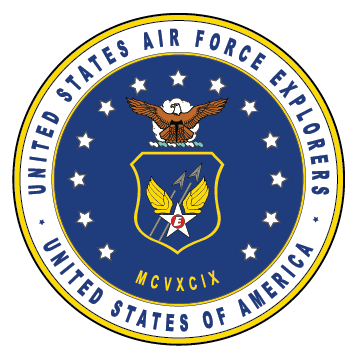 LEADERSHIP-I3. LEADERSHIP PRINCIPLES
1. KNOW YOUR JOB

2. KNOW YOURSELF

3. SET THE EXAMPLE

4. COMMUNICATION

5. EDUCATE & TRAIN

6. EQUIP
7. ACCEPT YOUR RESPONSIBILITY

8. MOTIVATE

9. DEVELOP TEAMWORK

10. BE FLEXIBLE
September, 2007
5
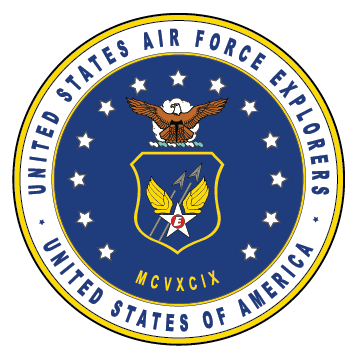 LEADERSHIP-I3. LEADERSHIP PRINCIPLES
1.  KNOW YOUR JOB:
 People will follow you if you are a competent person who has the knowledge needed to complete mission.
 You should have a broad view of your unit’s mission.
 You must make sure all members of your unit understand how their jobs relate to their mission.
September, 2007
6
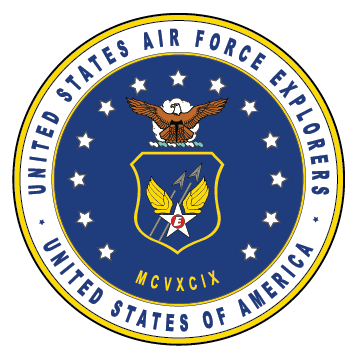 LEADERSHIP-I3. LEADERSHIP PRINCIPLES
2. KNOW YOURSELF:
 Knowing your own strengths and weaknesses is important to successful leadership.
 You must recognize your personal capabilities and limitations.
 1. Identify your strengths
 2. Capitalize on them
 3. Be aware to strive to not reduce and minimize  
          the times you apply your style inappropriately.
September, 2007
7
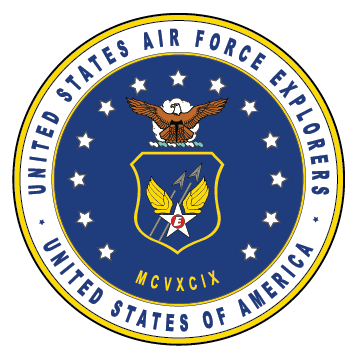 LEADERSHIP-I3. LEADERSHIP PRINCIPLES
3. SET THE EXAMPLE:
 Set the standard for your unit.
 People will emulate your standards of personal conduct and appearance.
 They will also observe your negative characteristics as well.
 If you are arrogant or domineering, you will get no respect, only resentment.
 Lack of self-discipline also destroys unit cohesion.
 Self-discipline also pertains to physical fitness.
September, 2007
8
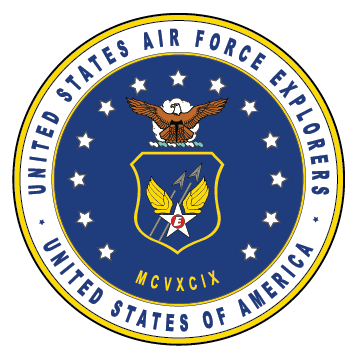 LEADERSHIP-I3. LEADERSHIP PRINCIPLES
4. COMMUNICATION:
 Information should flow throughout the organization.
 Communication is a two-way process.
 Only an informed leader will be able to evaluate realistically your unit’s progress toward mission accomplishment.
 Workers who are informed concerning quality of work & its importance – will be more effective and more motivated to work.
September, 2007
9
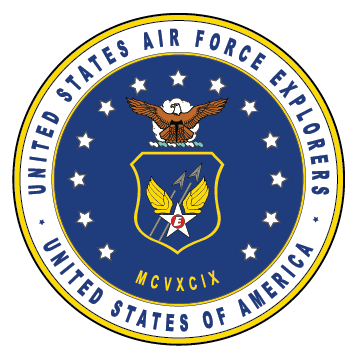 LEADERSHIP-I3. LEADERSHIP PRINCIPLES
5. EDUCATE and TRAIN:
 People should be properly educated & trained to do their jobs.
 Professional Military Education
 Technical Training Courses
 On-the-job training
 Informal training, practice, personal experience at the unit level are crucial reinforcements to formal training.
September, 2007
10
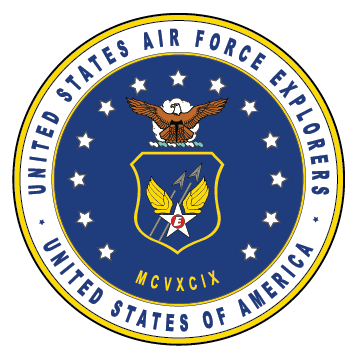 LEADERSHIP-I3. LEADERSHIP PRINCIPLES
6. EQUIP:
 It’s your responsibility to ensure your subordinates are equipped properly.
 Your leadership responsibilities include:
 Identifying needs
 Securing funds
 Obtaining necessary weapons, tools, and 
      equipment.
September, 2007
11
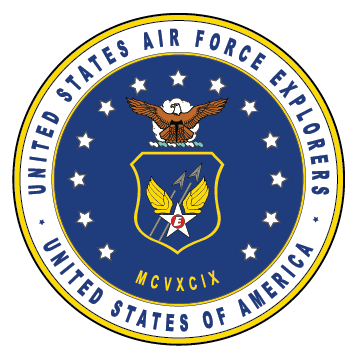 LEADERSHIP-I3. LEADERSHIP PRINCIPLES
7. ACCEPT YOUR RESPONSIBILITY:
 Any unwillingness to accept responsibility for failure destroys your credibility as a leader, breaks the bond of respect and loyalty.
 If you fail, you are accountable for your actions.
 A leader should reward a job well done, punish those who fail to meet their responsibilities or established standards.
 It isn’t always easy, but great leaders are bread, not born.
September, 2007
12
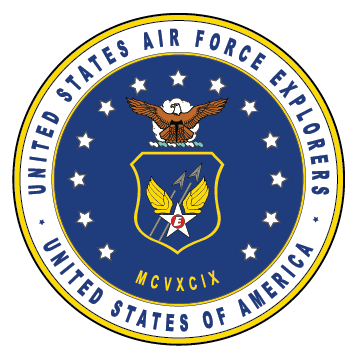 LEADERSHIP-I3. LEADERSHIP PRINCIPLES
8. MOTIVATE:
 Greatest challenge is to motivate subordinates to achieve high standards set for them.
 Motivation is the moving force behind successful leadership.
When you publicly applaud their efforts, you build a cohesive organization.
 Most people will work for an org. that they know cares about them.
 Provide an environment that fosters + rewards self-motivation.
September, 2007
13
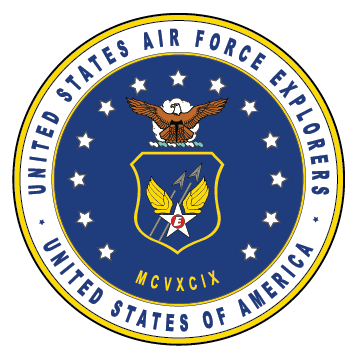 LEADERSHIP-I3. LEADERSHIP PRINCIPLES
9. DEVELOP TEAMWORK:
 You must mold a collection of individual performers into one cohesive team.
 A unit’s mission will suffer if each person will do his / her own thing.
 You also must know how the various functions within the unit fit together and to work in harmony.
 Teamwork comes when people are willing to put unit’s mission before all else.
September, 2007
14
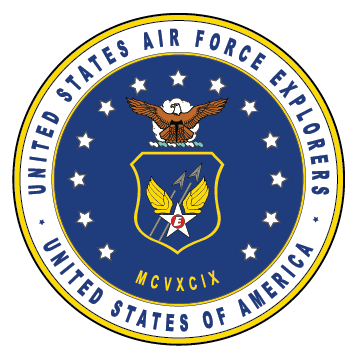 LEADERSHIP-I3. LEADERSHIP PRINCIPLES
10. BE FLEXIBLE:
 There is no one perfect leadership style.
 Most effective style when a leader tailors to the mission, people, and environment.
 Leadership methods that work in one group or situation, may not work with the same group in a different environment.
 You must be able to alter your leadership behavior as necessary.
 Be sensitive to your surroundings.
September, 2007
15
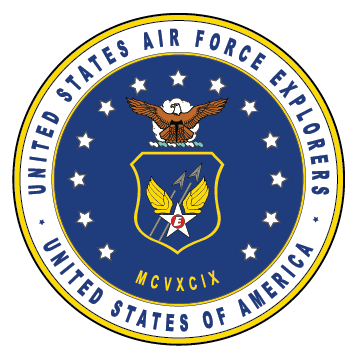 LEADERSHIP-I
4. LEADERSHIP PREPARATION / QUALITY AIR FORCE
September, 2007
16
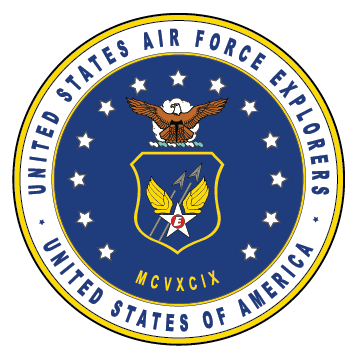 LEADERSHIP-I4. LEADERSHIP PREPARATION / QUALITY AIR FORCE
How best to prepare yourself to lead
 Think about leadership.
 What would you do in a given situation? And Why?
 Observe Leaders in action.
 How does your commander handle certain situations? Why did a particular action succeed or fail?
 Study leadership and the Profession of Arms.
 Practice leadership.
 Look for opportunities to exercise leadership.
September, 2007
17
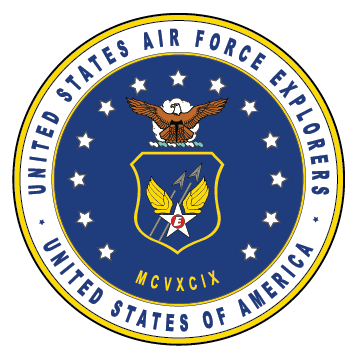 LEADERSHIP-I4. LEADERSHIP PREPARATION / QUALITY AIR FORCE
How best to prepare yourself to lead
 Always lead by positive example
 Do not confuse leadership with management.
 Leadership is about people.
 Management is about things.
 Leadership is not the private domain of responsibility of senior officers.
 IT IS THE RESPONSIBILITY FOR WHICH EVERY MEMBER OF THE AIR FORCE and THE U.S. AIR FORCE EXPLORERS MUST PREPARE – TO LEAD !!!
September, 2007
18
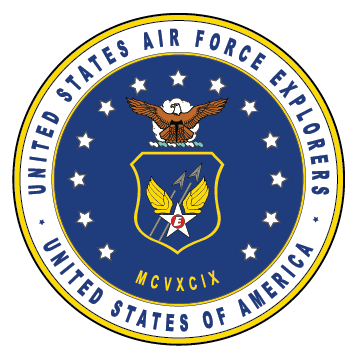 LEADERSHIP-I
REVIEW OF
LEARNING 
OBJECTIVES
September, 2007
19
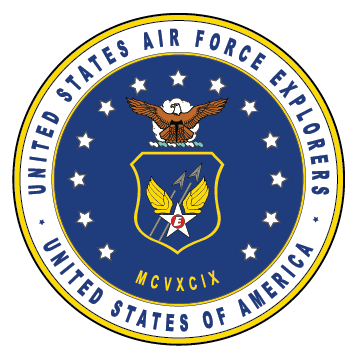 LEADERSHIP-IOUR LEARNING OBJECTIVES
14. One must also know there are Leadership Principles which act as guidelines, and they have been tested and proven over the years by successful leaders. 

      Though some principles apply only to commanders, MOST are applicable to all Officers. Remember, all officers are not commanders, but all officers are leaders.
September, 2007
20
LEADERSHIP-IOUR LEARNING OBJECTIVES
15.	 Principle #1 = _________________:  People will follow you if you are a _______ _______ who has the ________ needed to complete the mission. You should have a broad view of your _____  _______ and you must make sure all members of your unit ________ how their jobs relate to the ________.
September, 2007
21
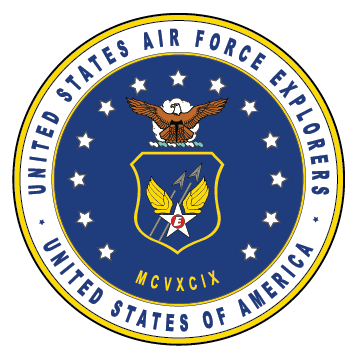 LEADERSHIP-IOUR LEARNING OBJECTIVES
15.	 Principle #1 = KNOW YOUR JOB:  People will follow you if you are a competent person who has the knowledge needed to complete the mission. You should have a broad view of your unit’s mission and you must make sure all members of your unit understand how their jobs relate to their mission.
September, 2007
22
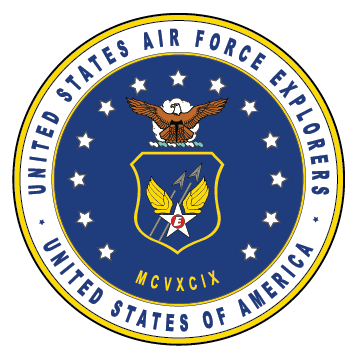 LEADERSHIP-I OUR LEARNING OBJECTIVES
16.	Principle #2 = _________________: Knowing your own _____________ and ___________ is important to successful leadership, to help accomplish this you must recognize your personal _______ and _________.
September, 2007
23
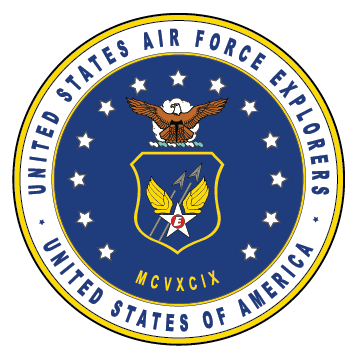 LEADERSHIP-IOUR LEARNING OBJECTIVES
16.	Principle #2 = KNOW YOURSELF: Knowing your own strengths and weaknesses is important to successful leadership, to help accomplish this you must recognize your personal capabilities and limitations.
September, 2007
24
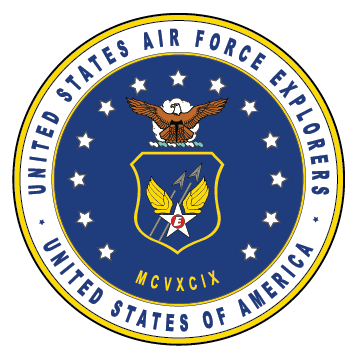 LEADERSHIP-IOUR LEARNING OBJECTIVES
17.	Principle #3 = _________________: You must set the standard for your unit. People will emulate your standards of personal ________ and ___________, as well as also observing your ______ characteristics. If you are arrogant or domineering, you will get no respect, only _________.
September, 2007
25
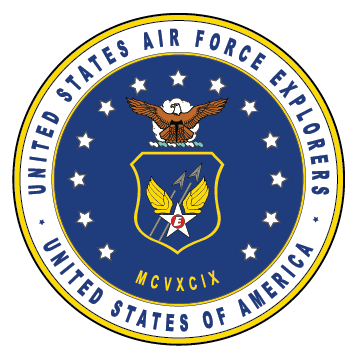 LEADERSHIP-IOUR LEARNING OBJECTIVES
17.	Principle #3 = SET THE EXAMPLE: You must set the standard for your unit. People will emulate your standards of personal conduct and appearance, as well as also observing your negative characteristics. If you are arrogant or domineering, you will get no respect, only resentment.
September, 2007
26
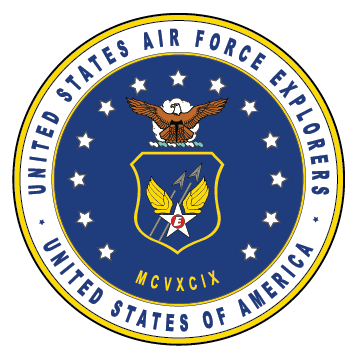 LEADERSHIP-IOUR LEARNING OBJECTIVES
18.	Lack of _______  also destroys unit cohesion, and Self-discipline also pertains to ________ _________.
September, 2007
27
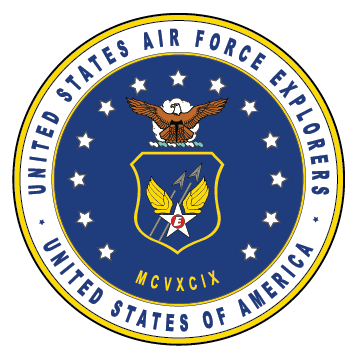 LEADERSHIP-IOUR LEARNING OBJECTIVES
18.	Lack of self-discipline also destroys unit cohesion, and Self-discipline also pertains to physical fitness.
September, 2007
28
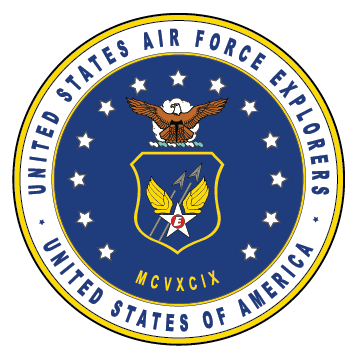 LEADERSHIP-I OUR LEARNING OBJECTIVES
19.	Principle #4 = COMMUNICATION: _______ should flow throughout the organization and is a ___ ___ process. Only an informed leader will be able to realistically evaluate your unit’s progress toward ______  ____________. Workers who are informed will be more effective and more ______  ___ ________.
September, 2007
29
LEADERSHIP-IOUR LEARNING OBJECTIVES
19.	Principle #4 = COMMUNICATION: Information should flow throughout the organization and is a two-way process. Only an informed leader will be able to realistically evaluate your unit’s progress toward mission accomplishment. Workers who are informed will be more effective and more motivated to work.
September, 2007
30
LEADERSHIP-IOUR LEARNING OBJECTIVES
20.	Principle #5 = ______________: People should be properly educated and trained to do their jobs by, _____ _____ _____, Technical Training Courses, and __ _______ training. Informal training, practice and _______ _________ at the unit level are crucial reinforcements to formal training.
September, 2007
31
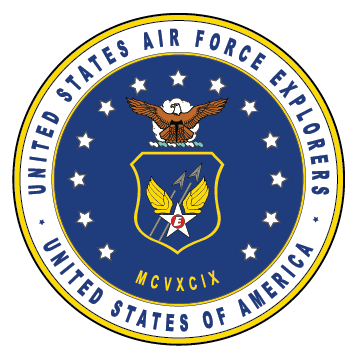 LEADERSHIP-IOUR LEARNING OBJECTIVES
20.	Principle #5 = EDUCATE and TRAIN: People should be properly educated and trained to do their jobs by, Professional Military Education, Technical Training Courses, and On-the-Job training. Informal training, practice and personal experience at the unit level are crucial reinforcements to formal training.
September, 2007
32
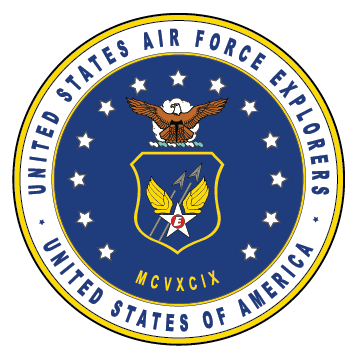 LEADERSHIP-IOUR LEARNING OBJECTIVES
21.	Principle #6 = EQUIP: Your leadership responsibilities to ensure your subordinates are equipped properly include… (1) _______ needs, (2) ______ ______, (3) obtaining necessary weapons, ____ and ________.
September, 2007
33
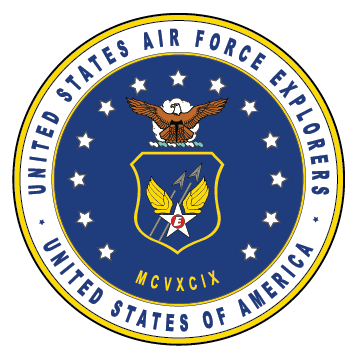 LEADERSHIP-IOUR LEARNING OBJECTIVES
21.	Principle #6 = EQUIP: Your leadership responsibilities to ensure your subordinates are equipped properly include… (1) Indentifying needs, (2) Securing funds, (3) obtaining necessary weapons, tools and equipment.
September, 2007
34
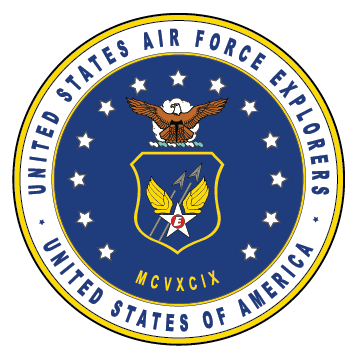 LEADERSHIP-IOUR LEARNING OBJECTIVES
22.	Principle #7 = ____________________: If you are unwilling to accept responsibility for failure, it destroys your ________ as a leader, and breaks the bond of _____ and ________. If you fail, you are __________ for your actions. A leader should ________ a job well done and _________ those who fail to meet their responsibilities or established standards.
September, 2007
35
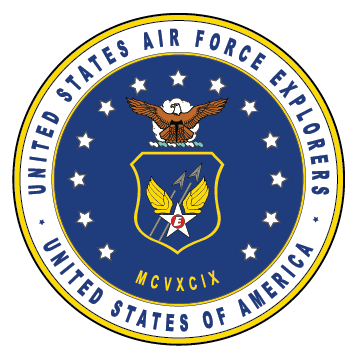 LEADERSHIP-IOUR LEARNING OBJECTIVES
22.	Principle #7 = ACCEPT YOUR RESPONSIBILITY: If you are unwilling to accept responsibility for failure, it destroys your credibility as a leader, and breaks the bond of respect and loyalty. If you fail, you are accountable for your actions. A leader should reward a job well done and punish those who fail to meet their responsibilities or established standards.
September, 2007
36
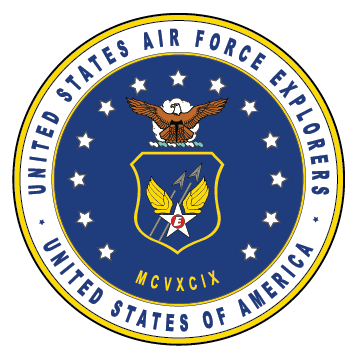 LEADERSHIP-IOUR LEARNING OBJECTIVES
23.	Principle #8 = ___________: The greatest challenge is to _______ _______ to achieve high standards set for them; ____________ is the moving force behind successful leadership. When you ______ ______ their efforts, you build a _________ organization. Since most people will work for an org. that they know cares about them, so our goal is to provide an __________ that fosters and rewards ___-___________.
September, 2007
37
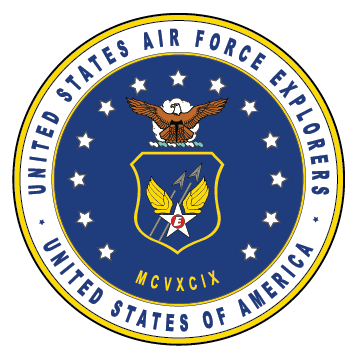 LEADERSHIP-IOUR LEARNING OBJECTIVES
23.	Principle #8 = MOTIVATE: The greatest challenge is to motivate subordinates to achieve high standards set for them; motivation is the moving force behind successful leadership. When you publicly applaud their efforts, you build a cohesive organization. Since most people will work for an org. that they know cares about them, so our goal is to provide an environment that fosters and rewards self-motivation.
September, 2007
38
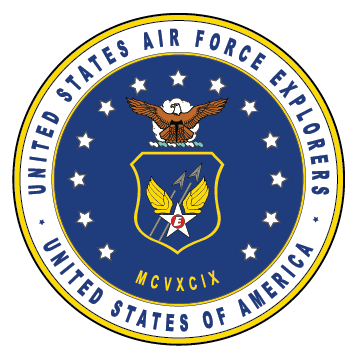 LEADERSHIP-IOUR LEARNING OBJECTIVES
24.	Principle #9 = ________________: You must mold a collection of individual performers into one ______ _____. A unit’s mission will ____ if ____ person will do his / her own thing. You also must know how the various ________ within the unit fit together and to work in harmony.  _______ comes when people are willing to put unit’s ______ before all else.
September, 2007
39
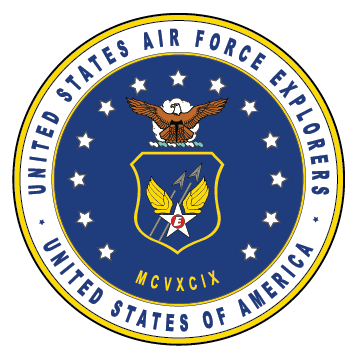 LEADERSHIP-IOUR LEARNING OBJECTIVES
24.	Principle #9 = DEVELOP TEAMWORK: You must mold a collection of individual performers into one cohesive team. A unit’s mission will suffer if each person will do his / her own thing. You also must know how the various functions within the unit fit together and to work in harmony.  Teamwork comes when people are willing to put unit’s mission before all else.
September, 2007
40
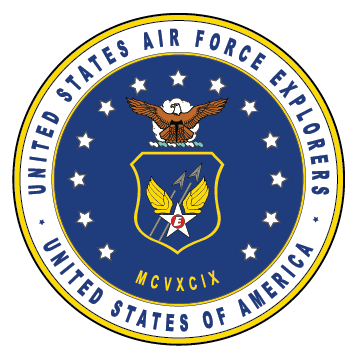 LEADERSHIP-IOUR LEARNING OBJECTIVES
25.	Principle #10 = BE FLEXIBLE: There is no one perfect ________ style. The most effective style is when a leader tailors to the _________, ________ and __________. One leadership method that works in ___ ____ or ________, may not work with the same group in a different _________. You must be able to alter your leadership _________ as necessary.
September, 2007
41
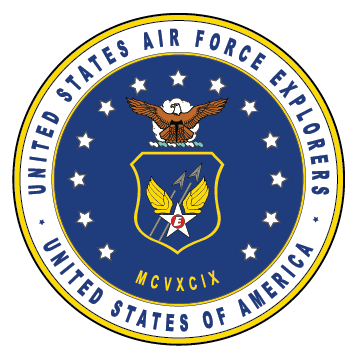 LEADERSHIP-IOUR LEARNING OBJECTIVES
25.	Principle #10 = BE FLEXIBLE: There is no one perfect leadership style. The most effective style is when a leader tailors to the mission, people and environment. One leadership method that works in one group or situation, may not work with the same group in a different environment. You must be able to alter your leadership behavior as necessary.
September, 2007
42
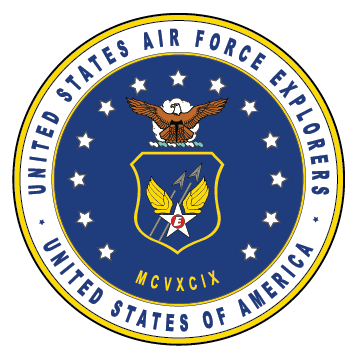 LEADERSHIP-IOUR LEARNING OBJECTIVES
26.	To best prepare yourself to lead, one must ______ about leadership, ______ leaders in action, _____ leadership and the ________ of ______, and look for opportunities to ___________ leadership.
September, 2007
43
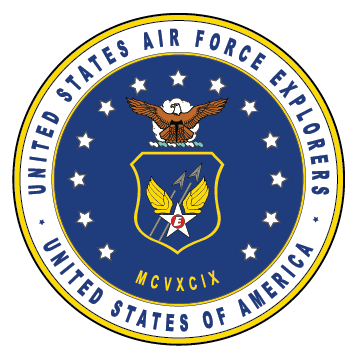 LEADERSHIP-IOUR LEARNING OBJECTIVES
26.	To best prepare yourself to lead, one must think about leadership, observe leaders in action, study leadership and the Profession of Arms, and look for opportunities to exercise leadership.
September, 2007
44
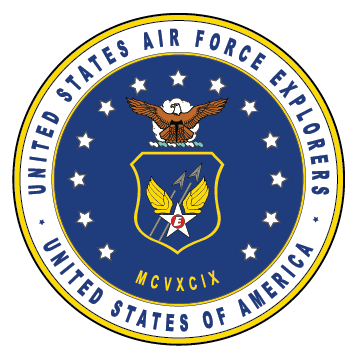 LEADERSHIP-IOUR LEARNING OBJECTIVES
27. Other steps to prepare yourself to lead are: to always lead by _________ example, to not confuse leadership with _________. ______________ is about people, and ________________ is about things. Leadership is not the private domain of responsibility of __________ ________. It is the responsibility of every member of the Air Force and Air Force Explorers must prepare for, and that is ___  _______.
September, 2007
45
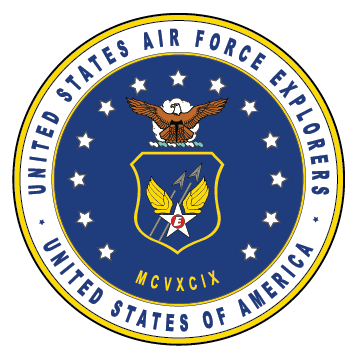 LEADERSHIP-IOUR LEARNING OBJECTIVES
27.	 Other steps to prepare yourself to lead are: to always lead by positive example, to not confuse leadership with management.  Leadership is about people, and management is about things. Leadership is not the private domain of responsibility of senior officers. It is the responsibility of every member of the Air Force and Air Force Explorers must prepare for, and that is TO LEAD.
September, 2007
46
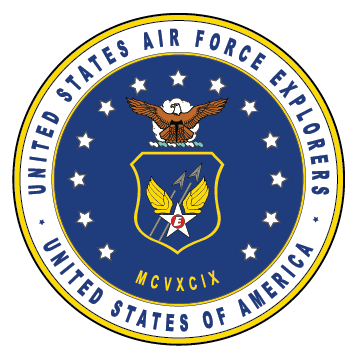 LEADERSHIP-I (Part 2)
NEXT WEEK:
 10  - QUESTION QUIZ ON:

‘Leadership – Part 2’
September, 2007
47
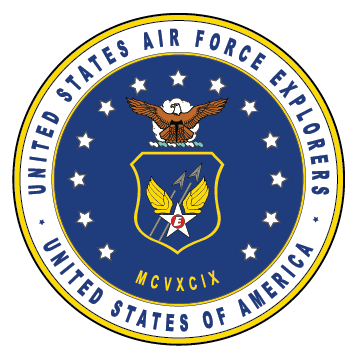 LEADERSHIP-I (Part 2)
END 
         Of
COURSE
September, 2007
48